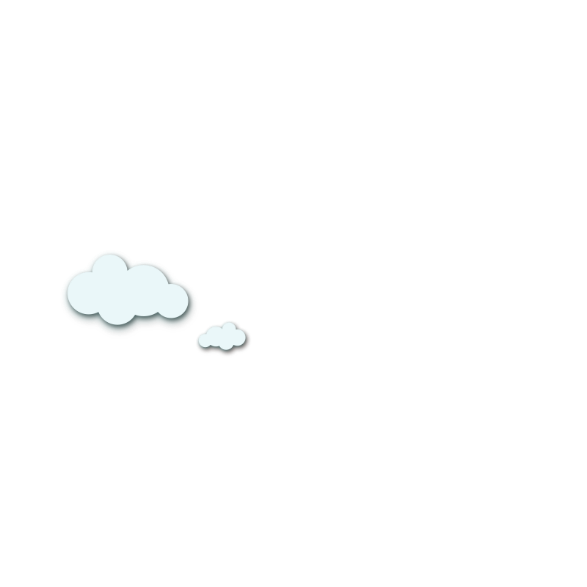 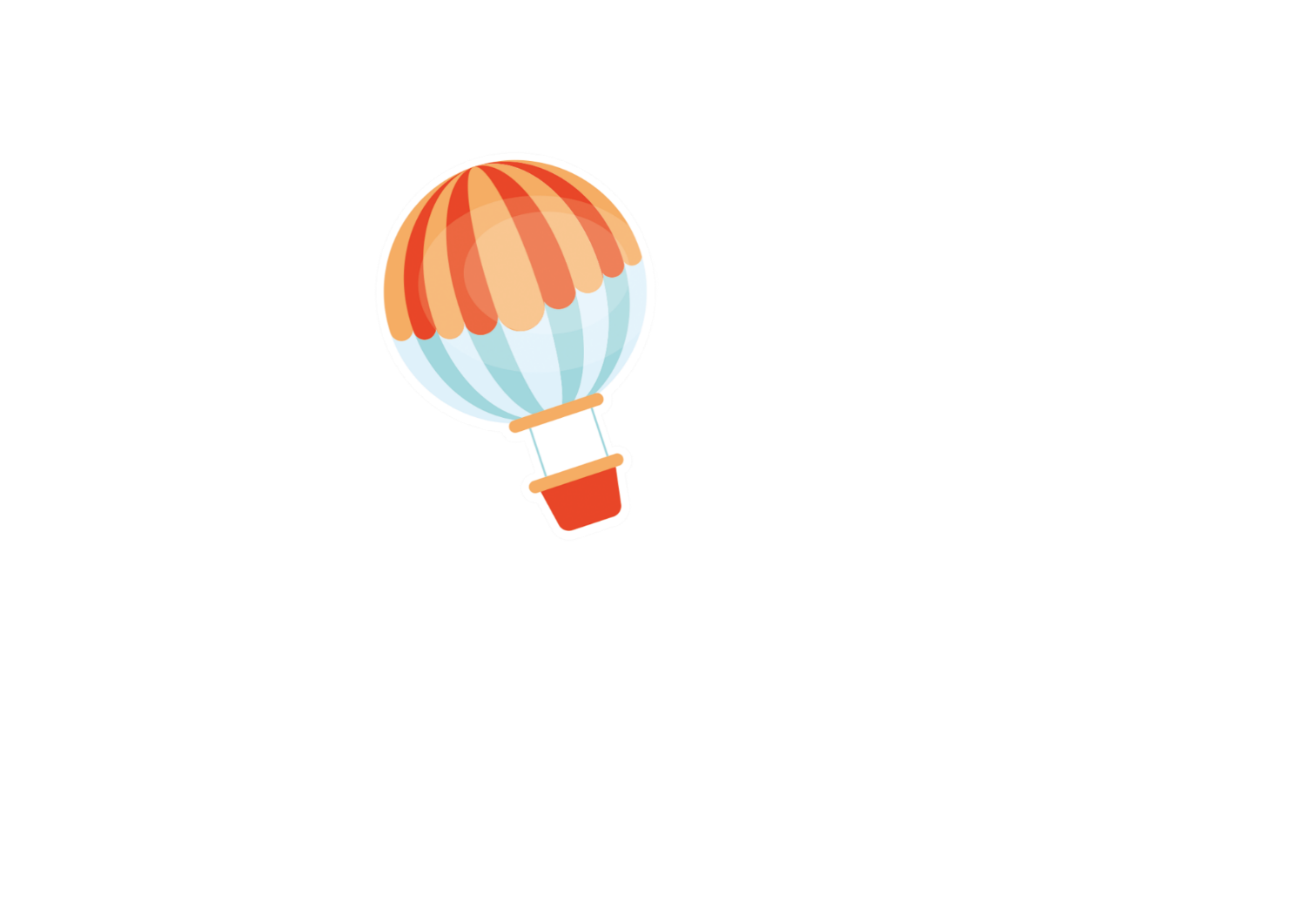 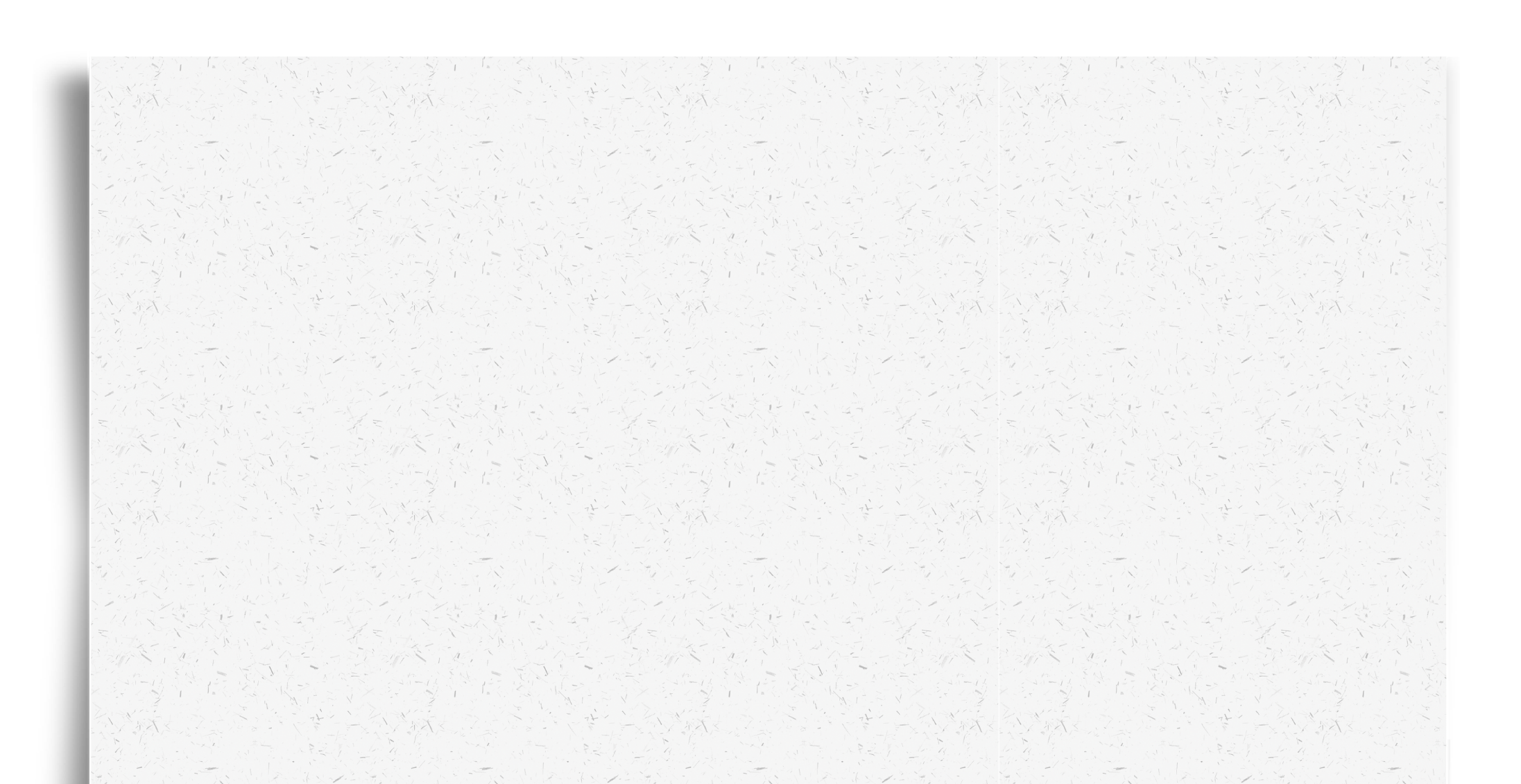 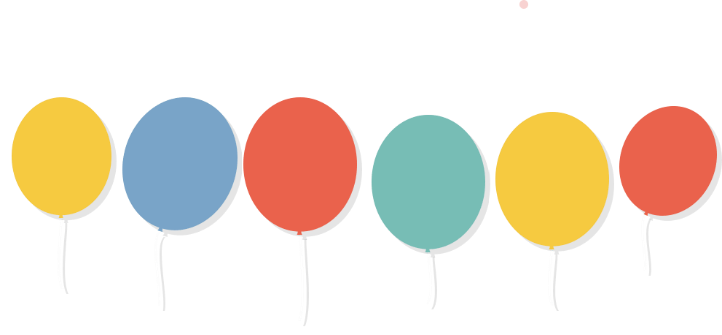 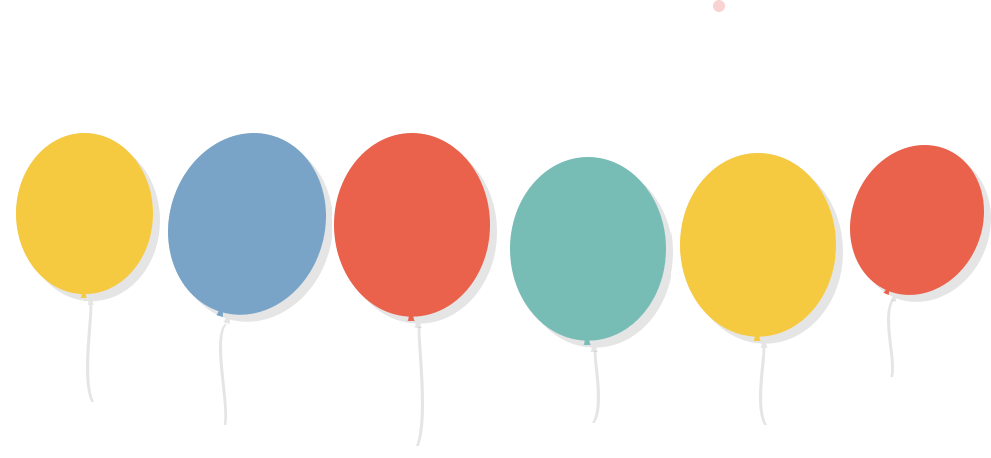 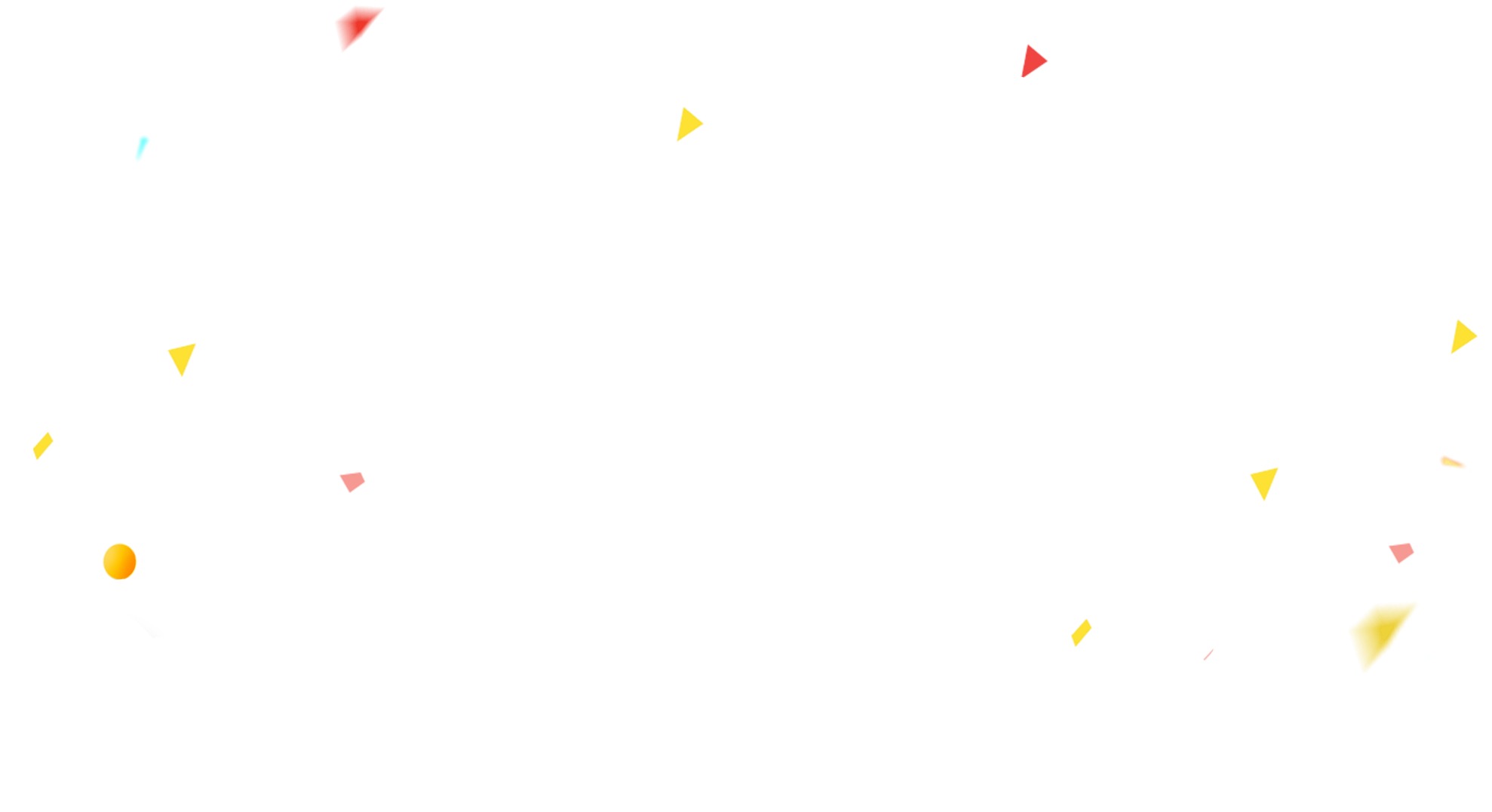 TRƯỜNG TIỂU HỌC SÀI ĐỒNG
Môn: Tiếng Việt
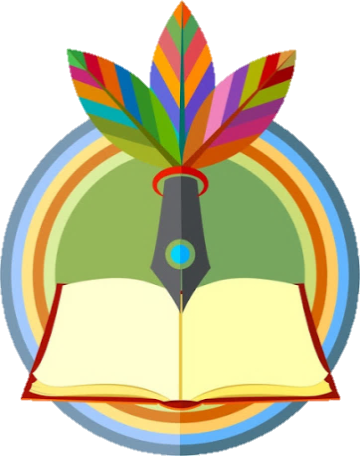 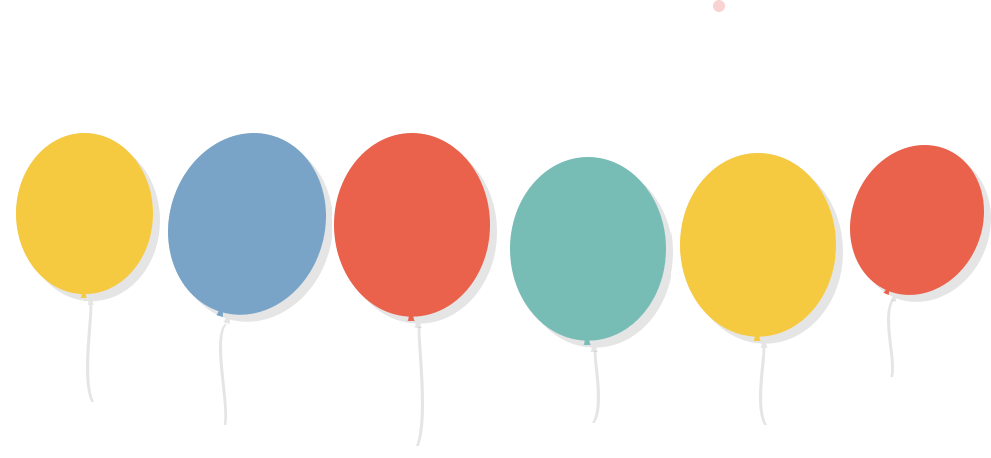 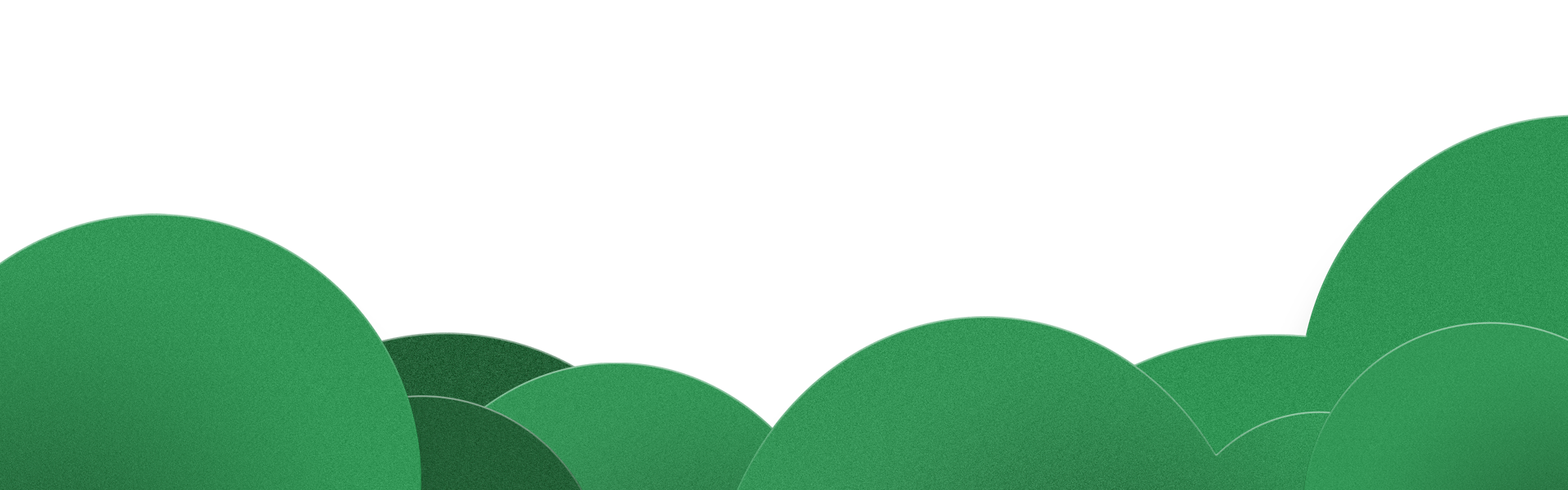 Lớp 1.
Bài 3: Cả nhà đi chơi núi
Giáo viên: Hoàng Thị Thúy Hường
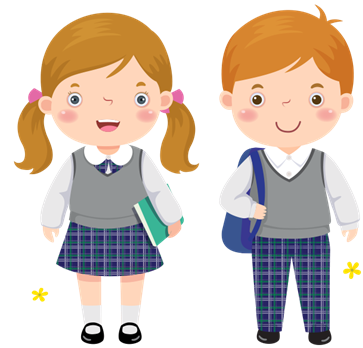 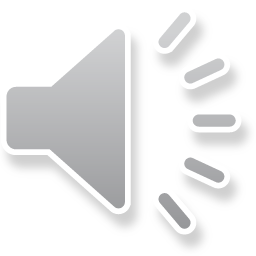 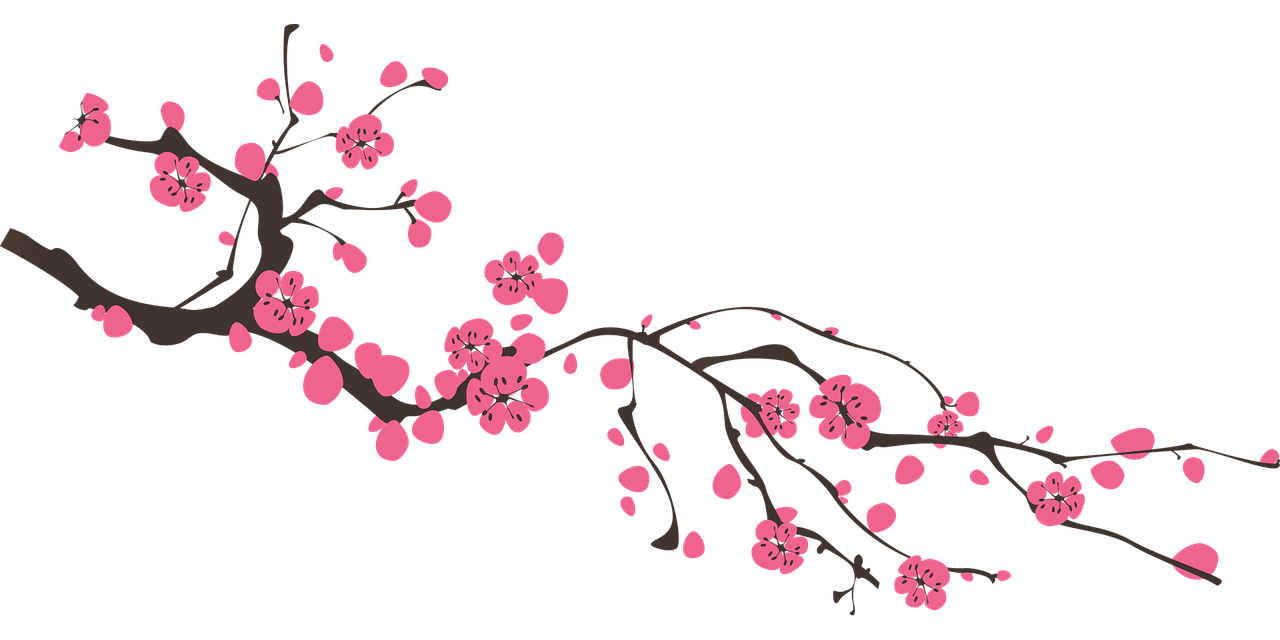 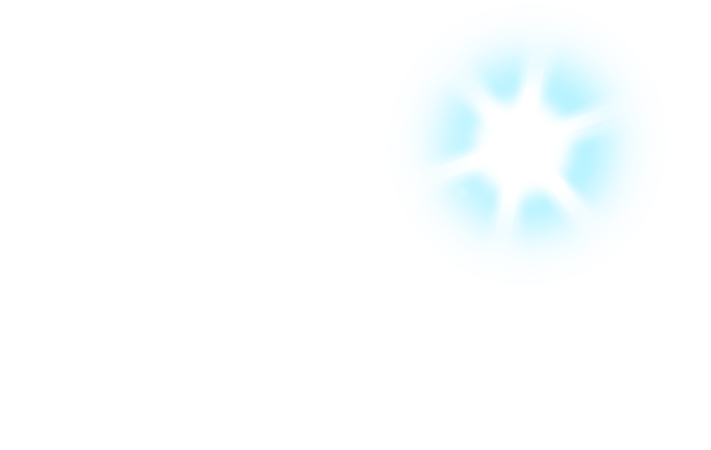 PHÒNG GIÁO DỤC VÀ ĐÀO TẠO QUẬN LONG BIÊN
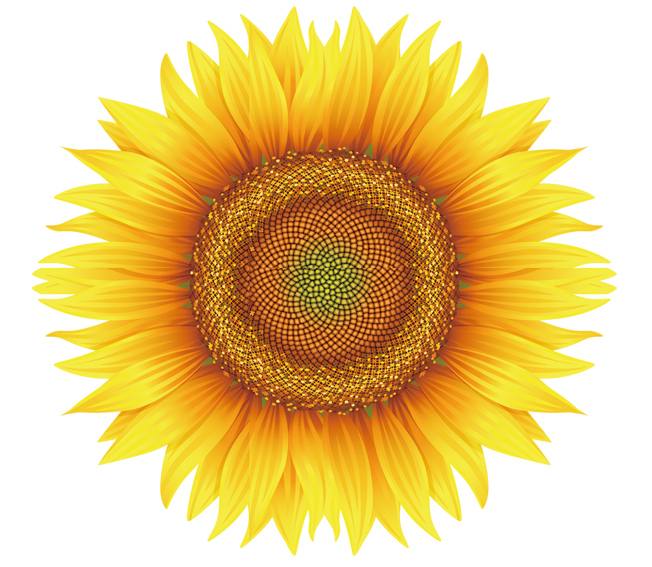 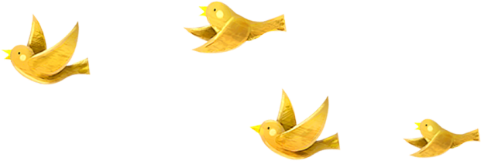 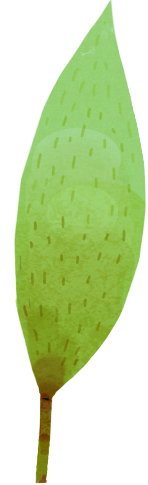 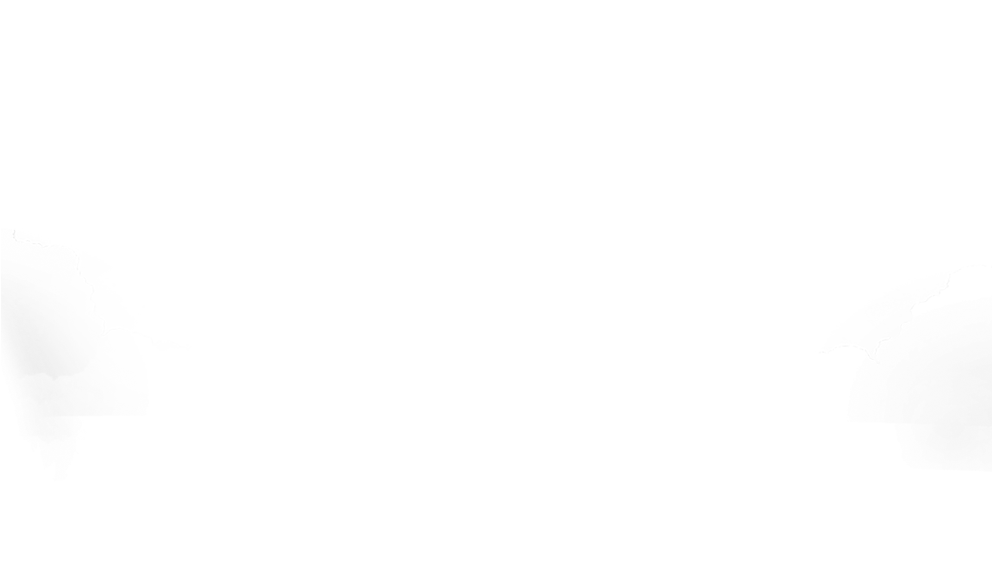 Bài 3
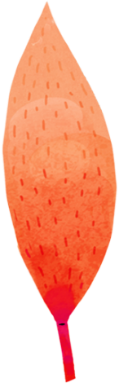 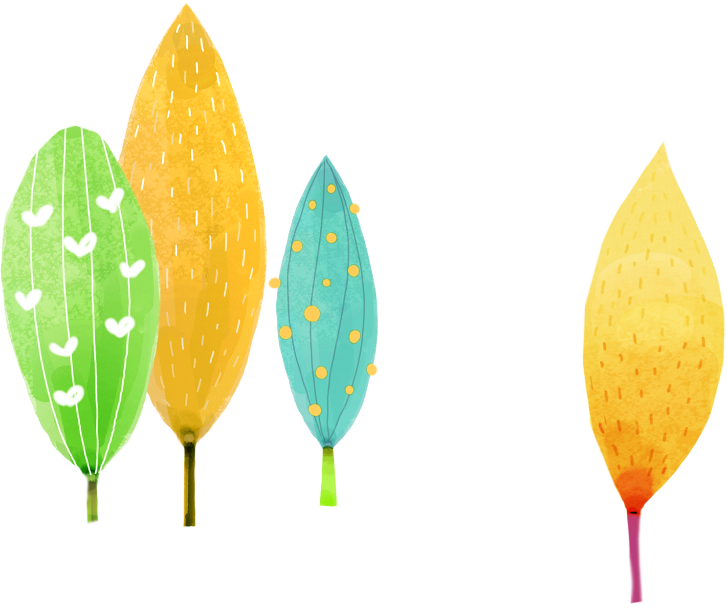 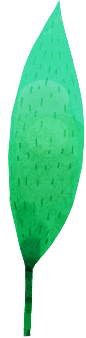 Cả nhà đi chơi núi 
      ( Tiết 3 + 4)
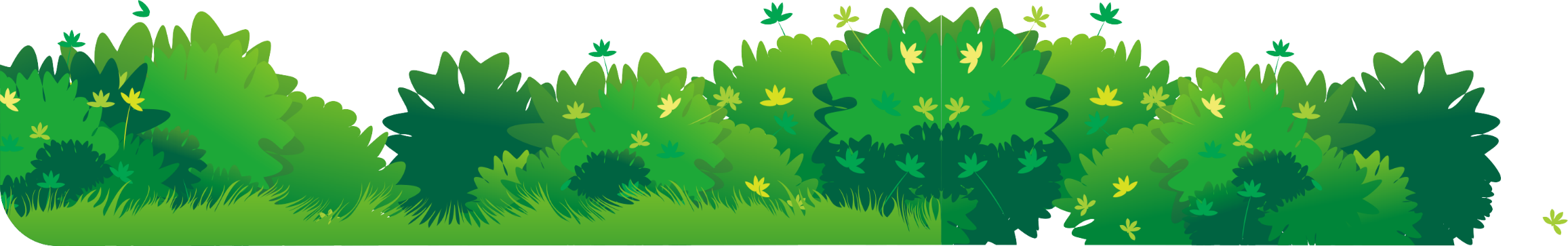 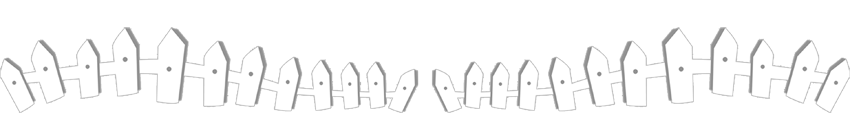 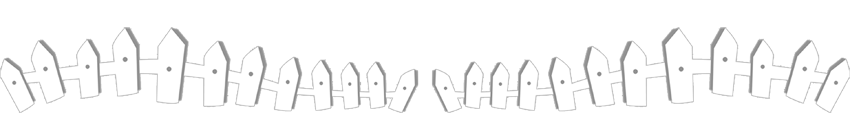 [Speaker Notes: 更多模板请关注：https://haosc.taobao.com]
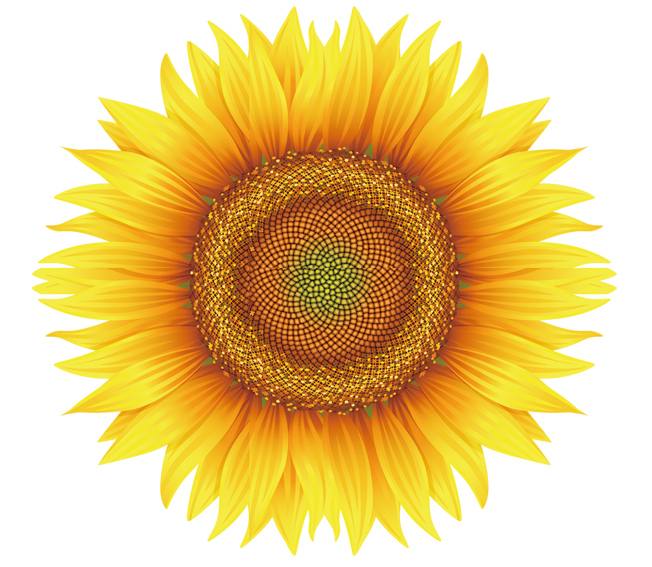 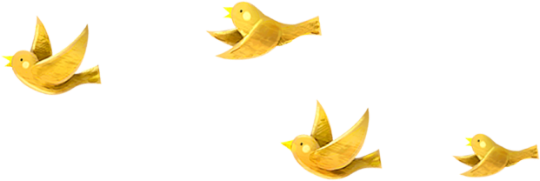 5
Chọn 
từ ngữ
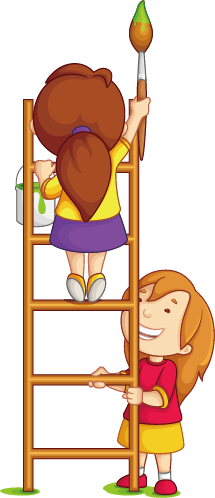 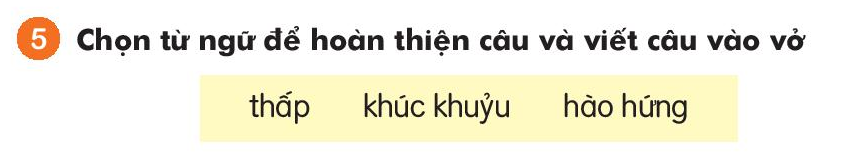 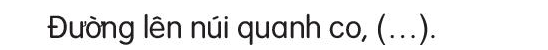 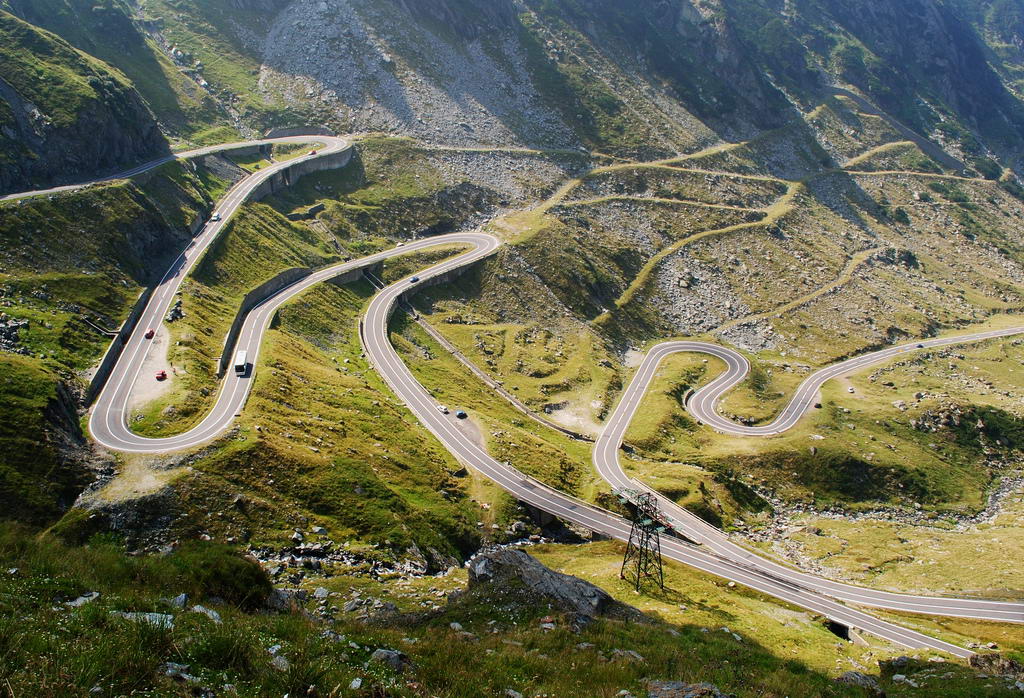 Khúc khuỷu: không bằng phẳng, có nhiều đoạn gấp khúc ngắn, liên tiếp nhau (đường khúc khuỷu).
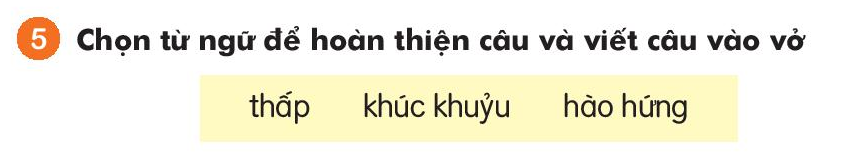 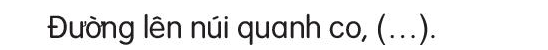 khúc khuỷu.
4. Viết câu đã hoàn thiện ở mục 5 (SHS trang 32)
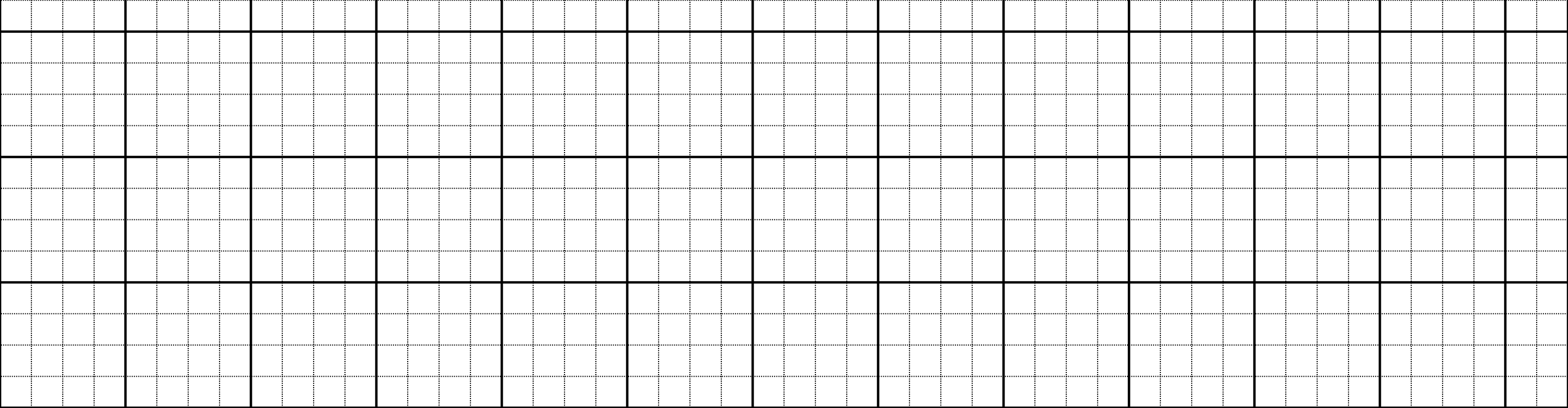 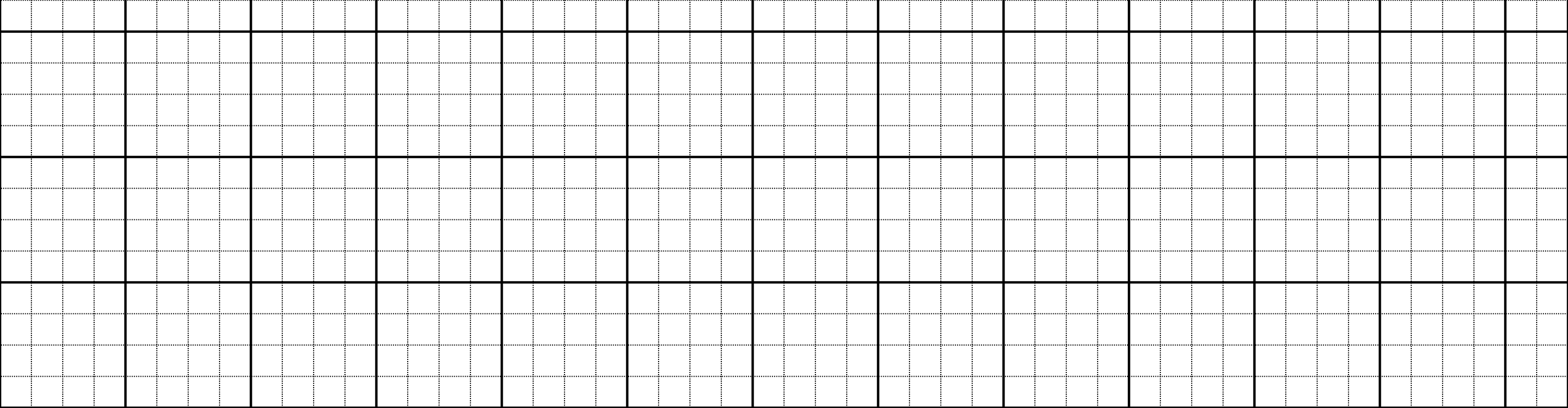 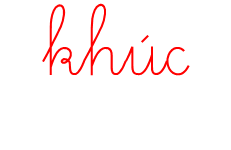 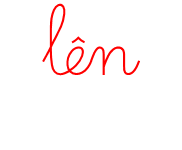 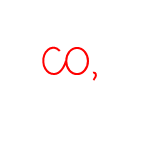 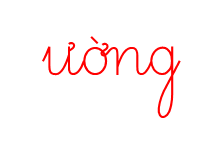 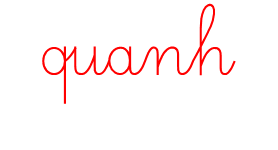 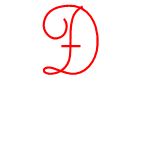 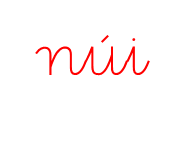 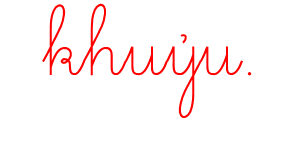 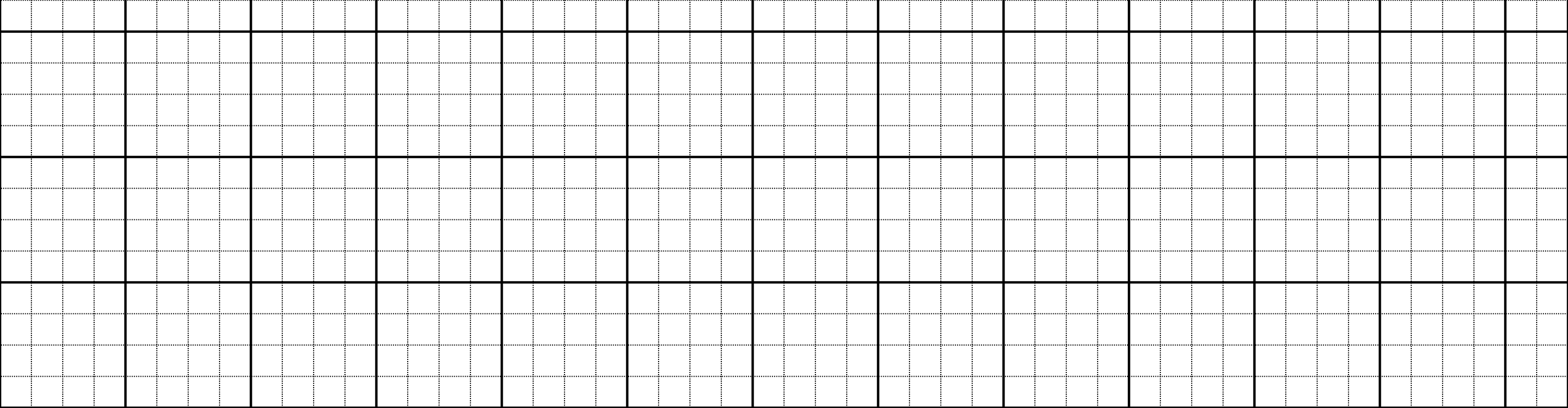 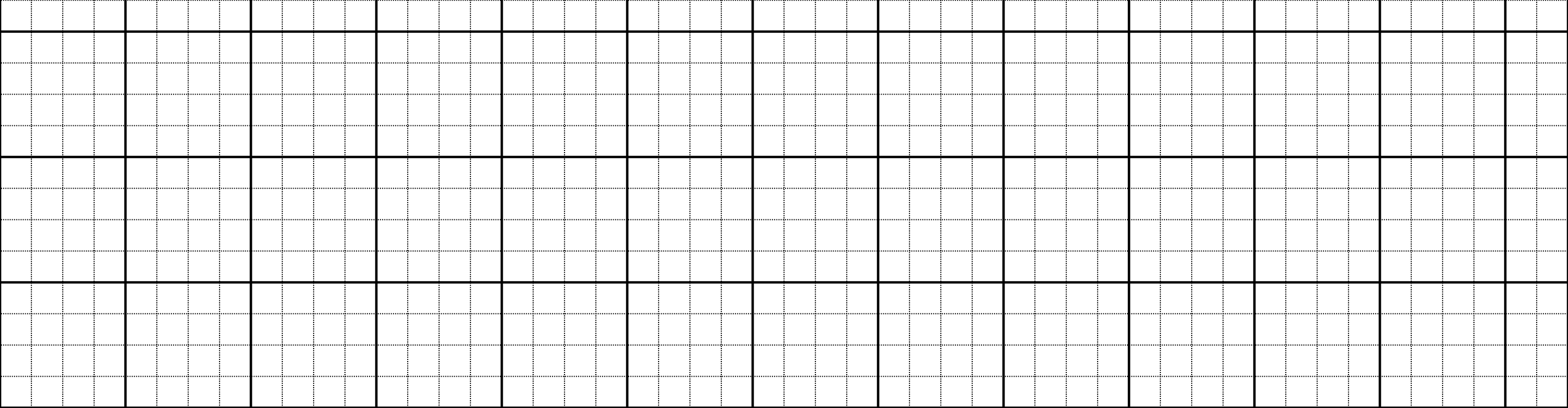 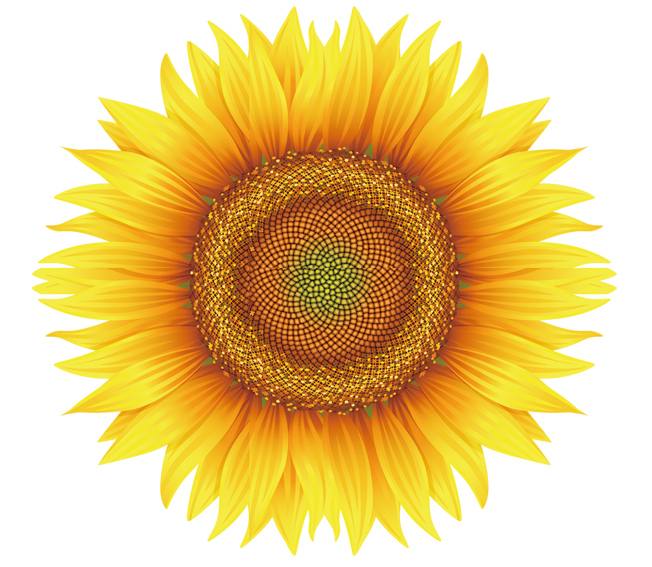 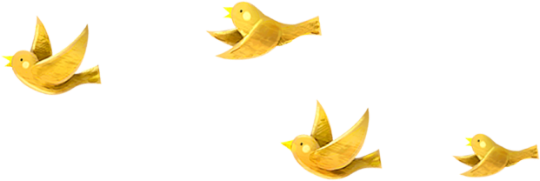 6
Quan sát tranh
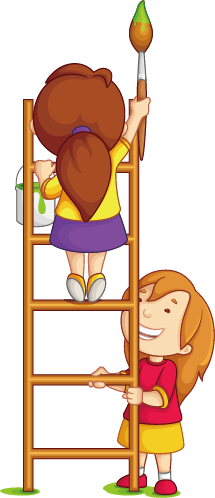 6
Quan sát tranh và dùng từ ngữ trong khung để nói theo tranh
cảnh vật        thú vị         đi chơi
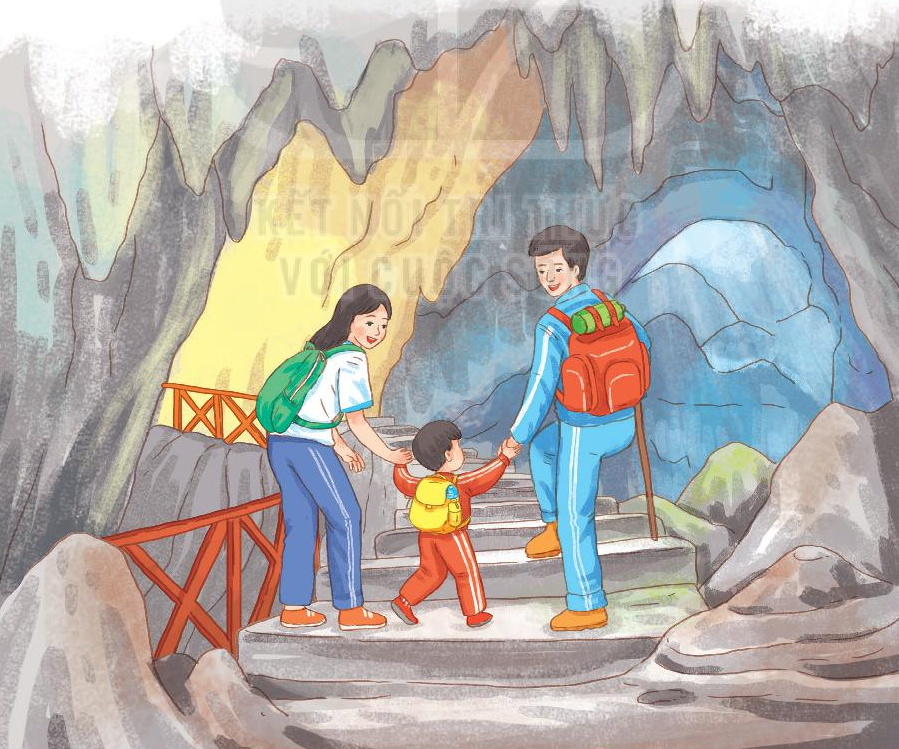 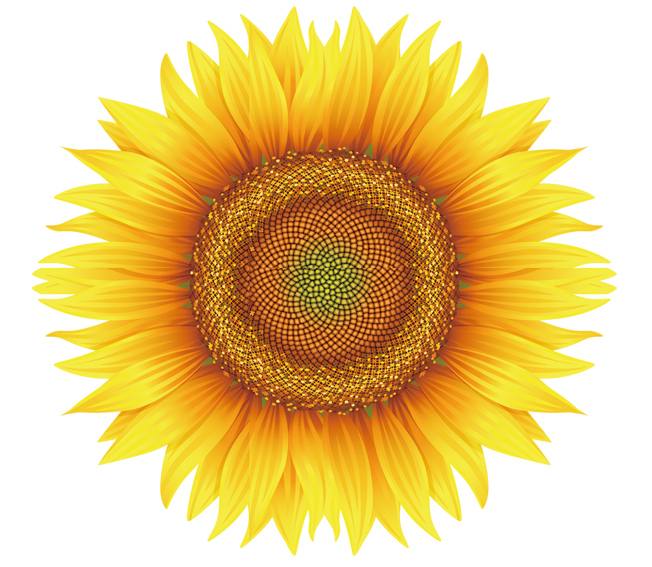 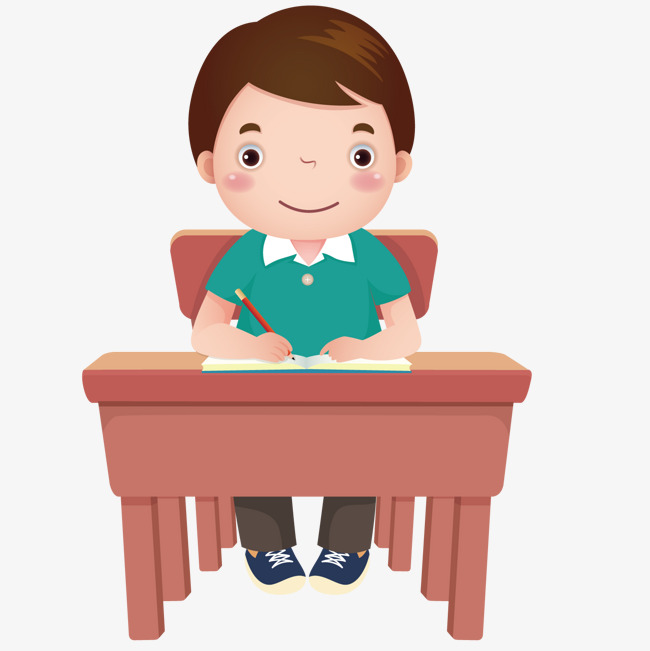 7
Nghe viết
7
Nghe viết
Nam và Đức được đi chơi núi. Đến đỉnh núi,
Hai anh em vui sướng hét vang.
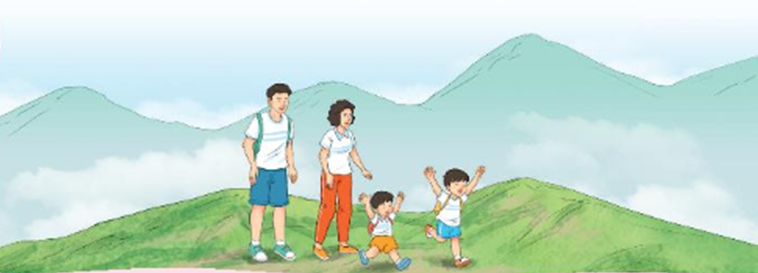 Khi viết chữ đầu dòng, ta lưu ý gì?
Những chữ nào viết hoa? Vì sao?
Kết thúc câu có dấu gì?
Đoạn trên có mấy câu?
Con hãy tìm từ dễ viết lẫn trong bài.
5. Nghe viết ( SHS trang 33)
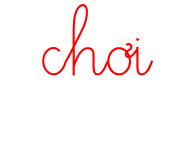 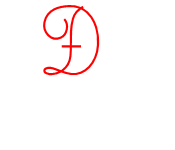 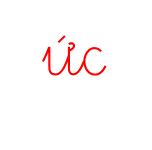 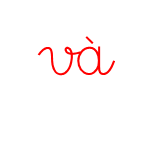 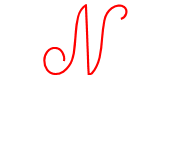 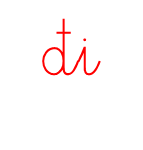 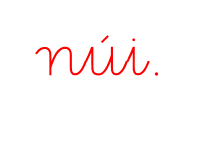 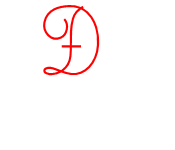 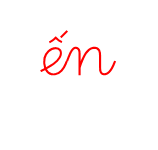 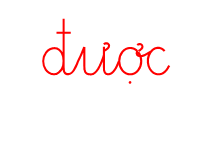 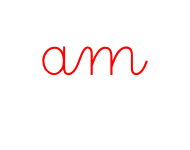 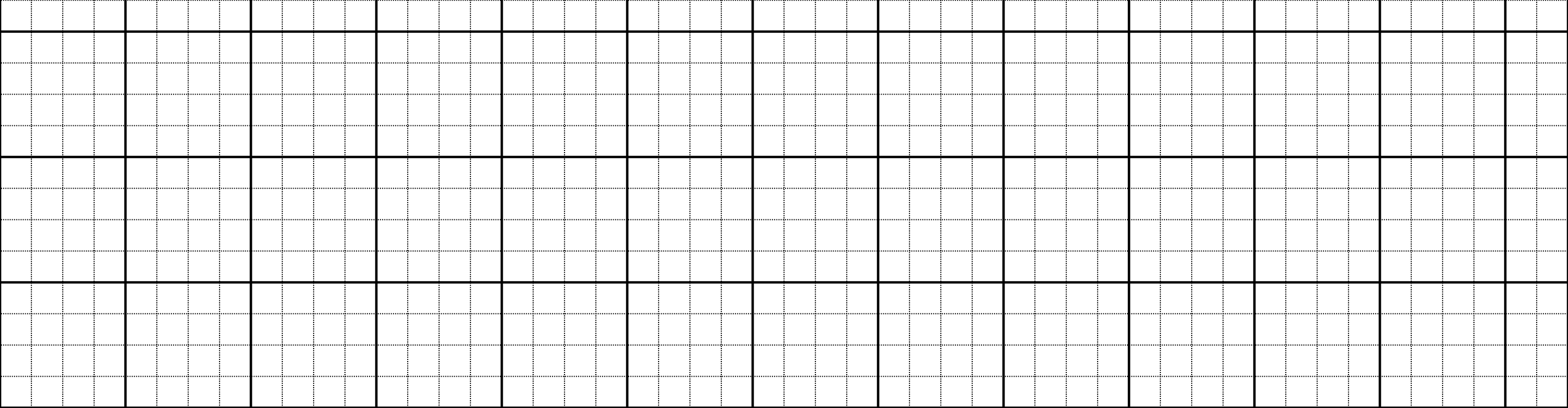 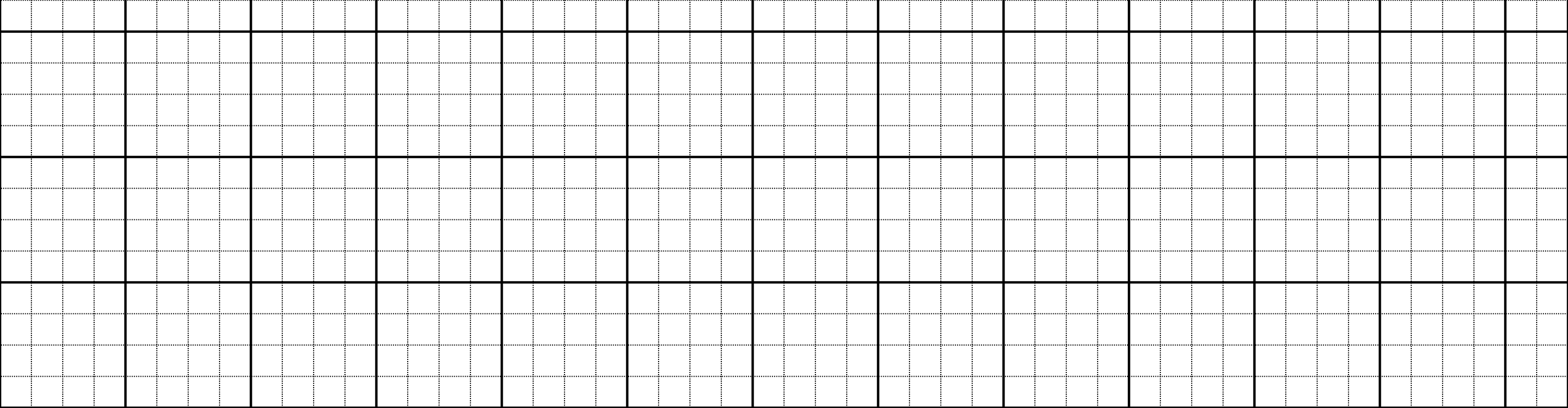 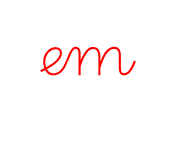 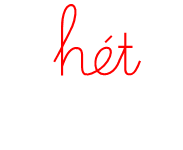 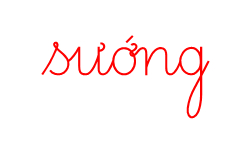 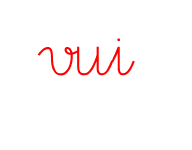 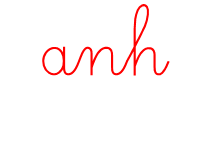 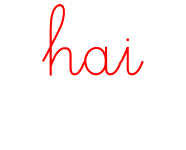 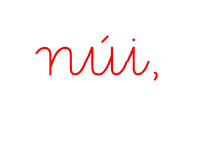 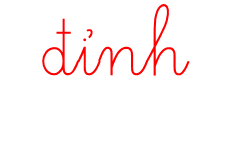 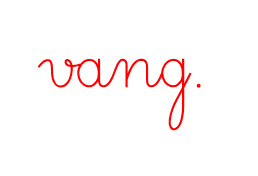 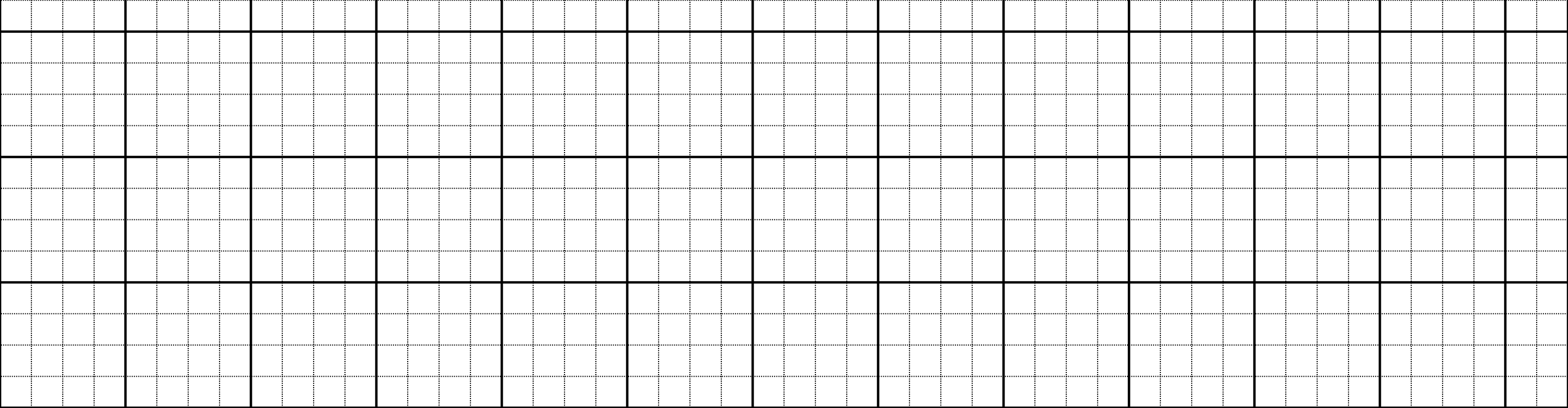 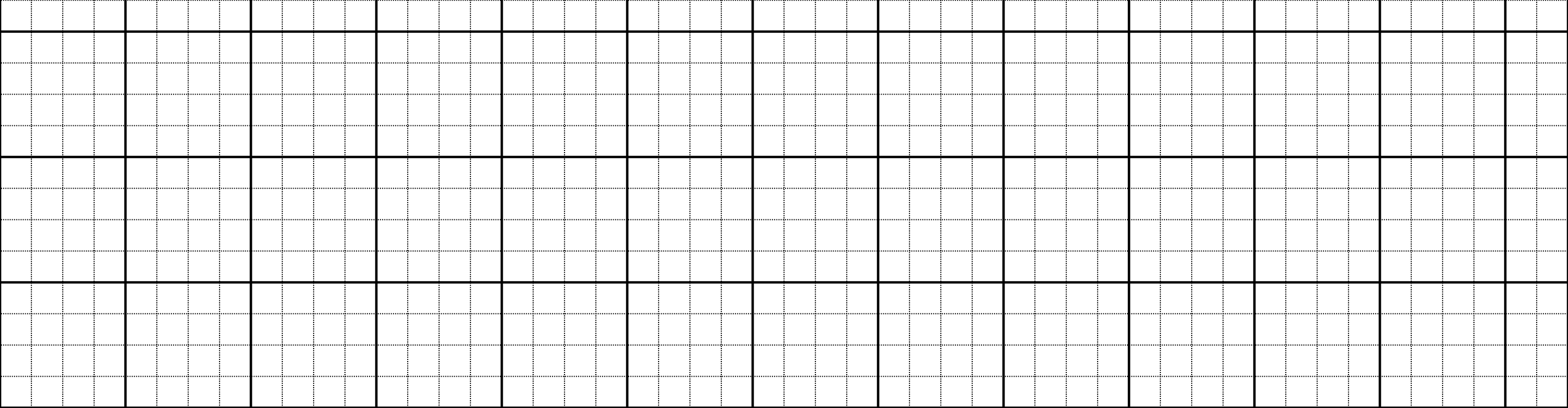 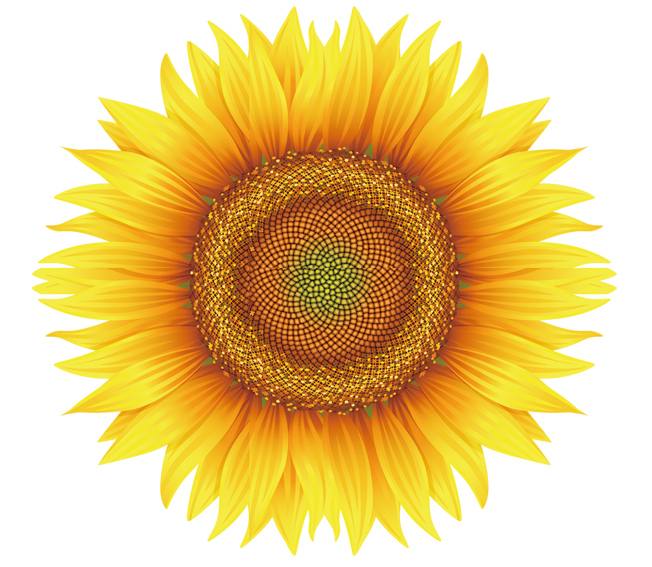 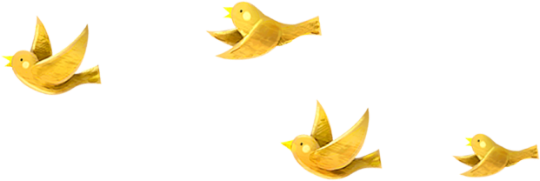 8
Chọn từ ngữ
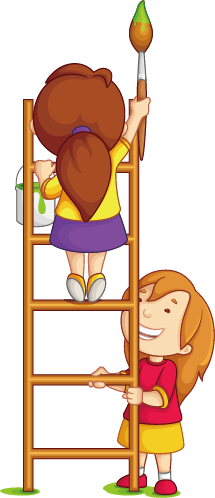 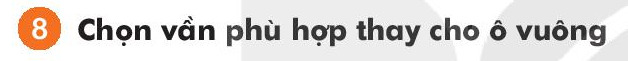 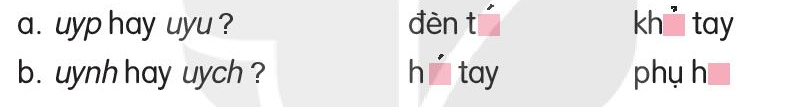 đèn tuýp
khuỷu tay
huých tay
phụ huynh
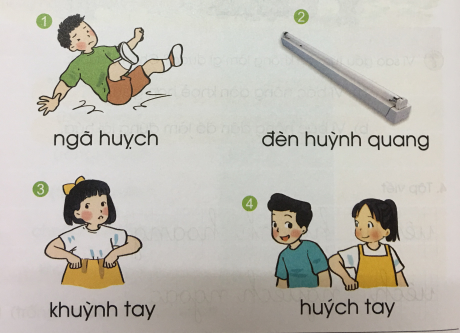 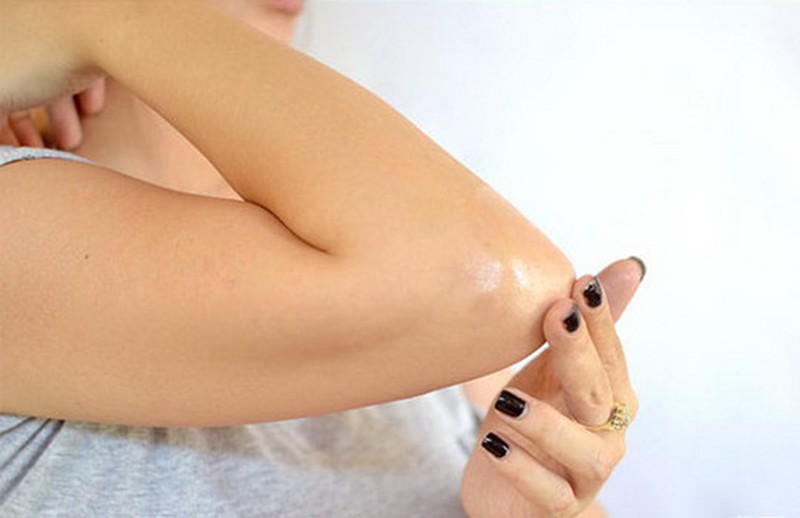 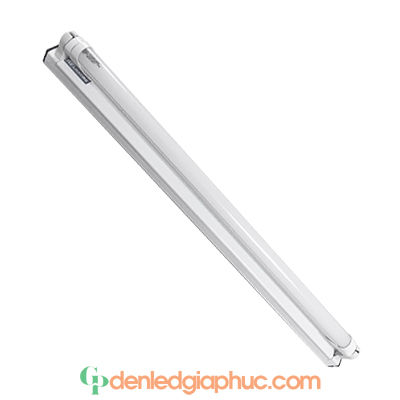 khuỷu tay
đèn tuýp
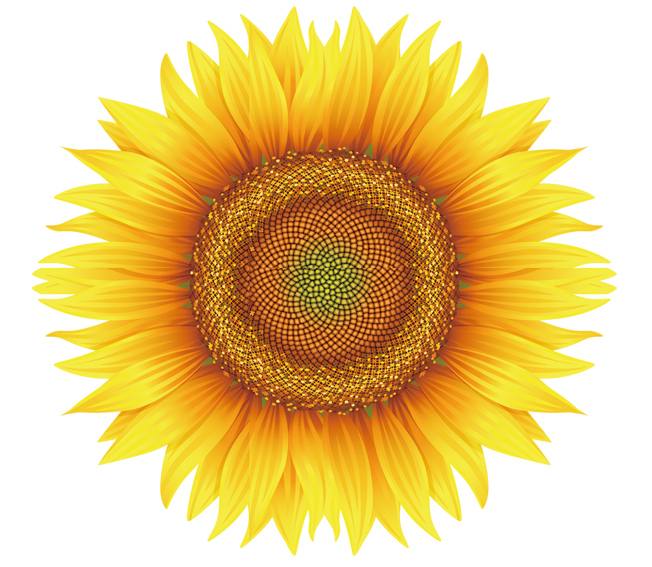 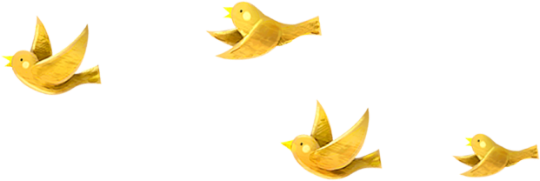 9.
Kể
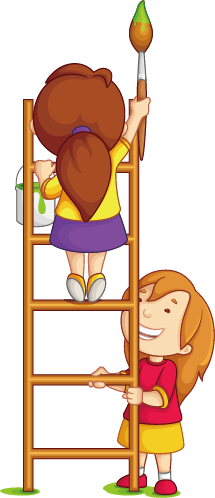 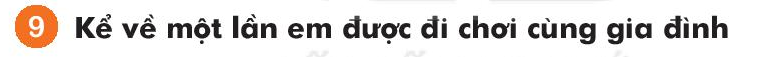 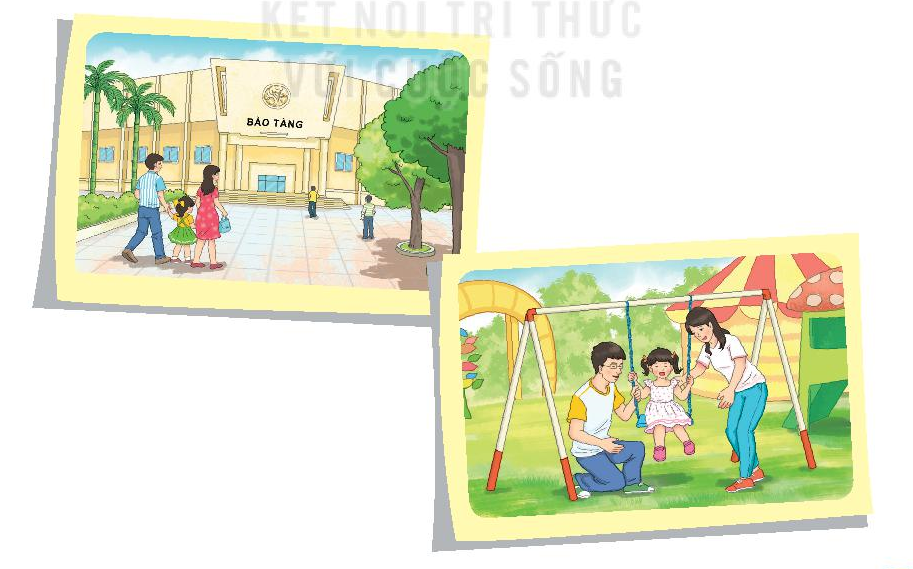 - Con cùng gia đình đi chơi ở đâu?  Nơi đó có đẹp không?
- Khi đến nơi đó, con thấy những gì?
- Con nhớ nhất điều gì trong chuyến đi?
- Con có muốn quay lại nơi đó không ?
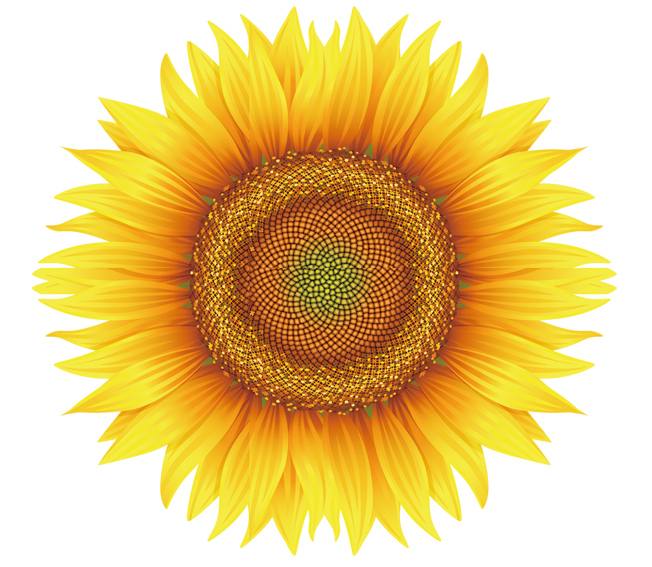 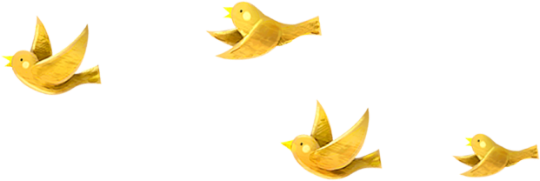 10
Củng cố
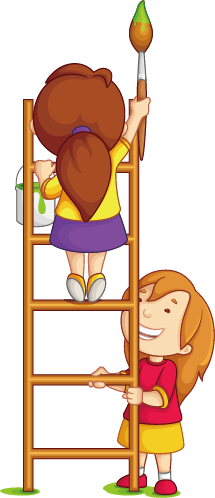 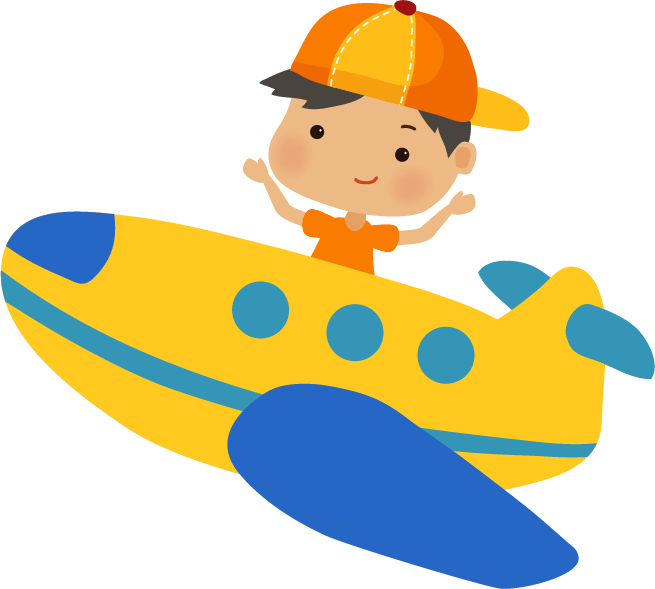 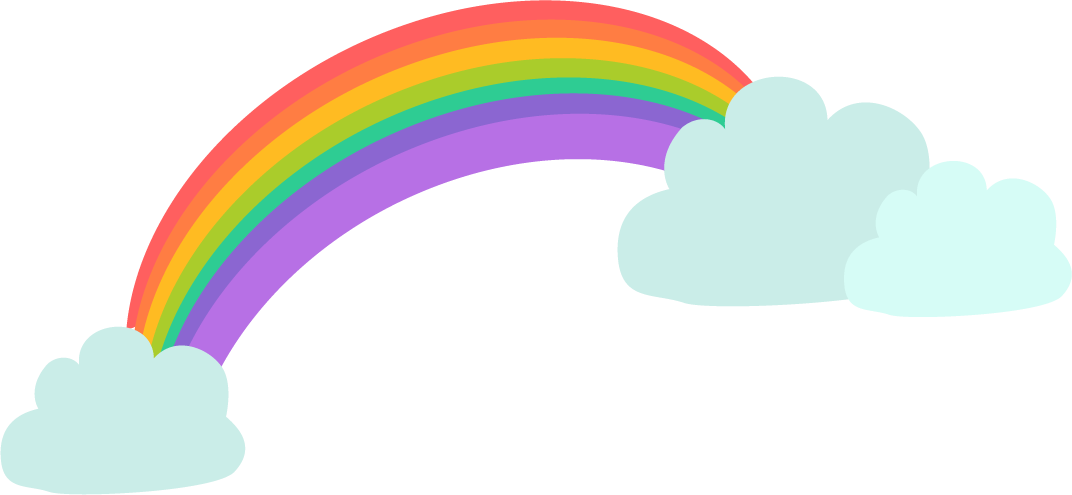 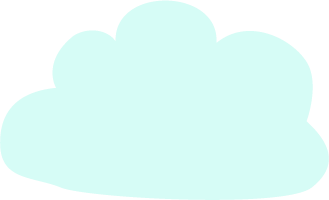 Chúc các con chăm ngoan, học giỏi!
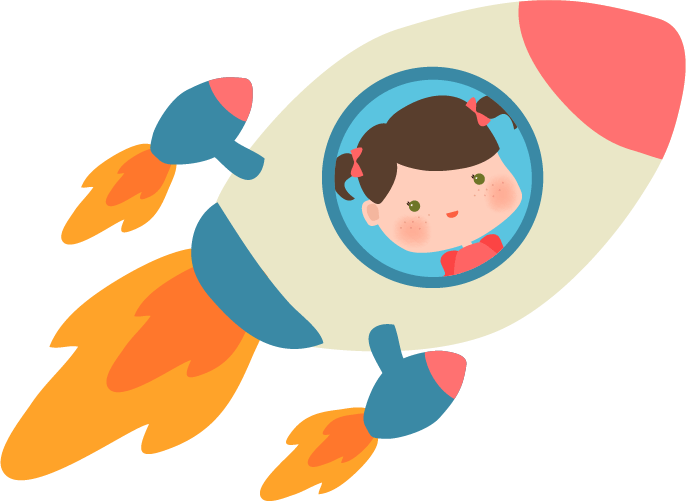 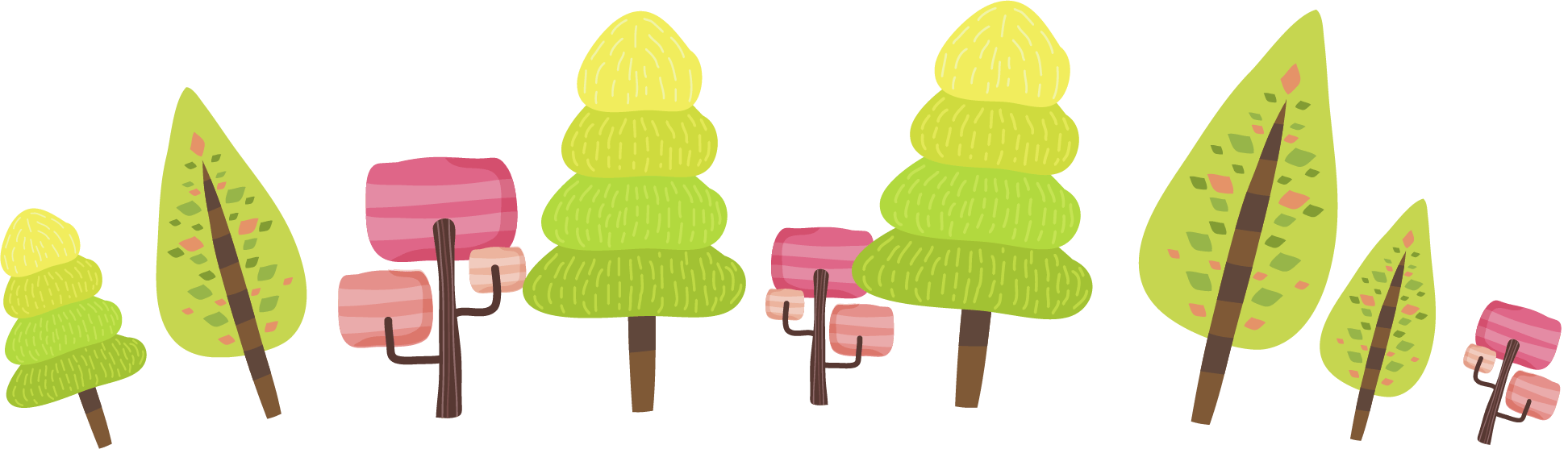 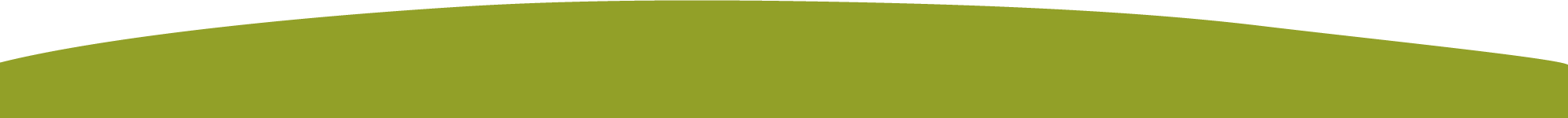 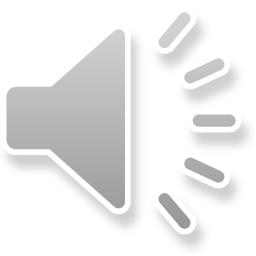